Virtues of the Holy Spirit
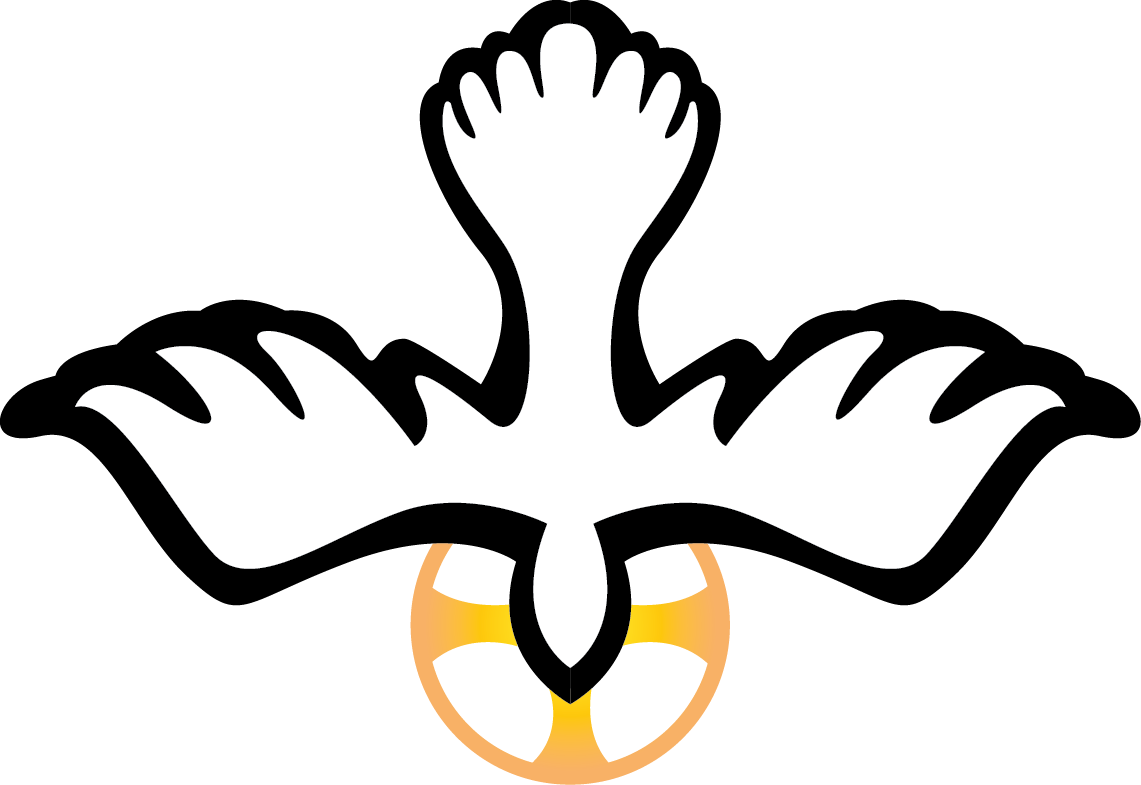 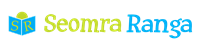 © Seomra Ranga 2019 www.seomraranga.com
Virtues of the Holy Spirit
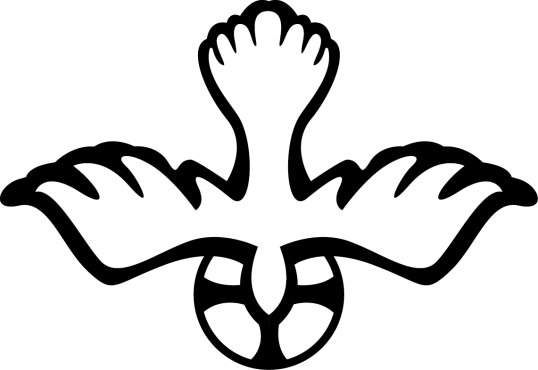 What are the Virtues?
The three theological virtues are:
Faith
Hope
Charity

“So there abide faith, hope, and charity, these three; but the greatest of these is charity”. (I Corinthians 13:13)
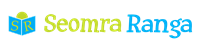 © Seomra Ranga 2019 www.seomraranga.com
Virtues of the Holy Spirit
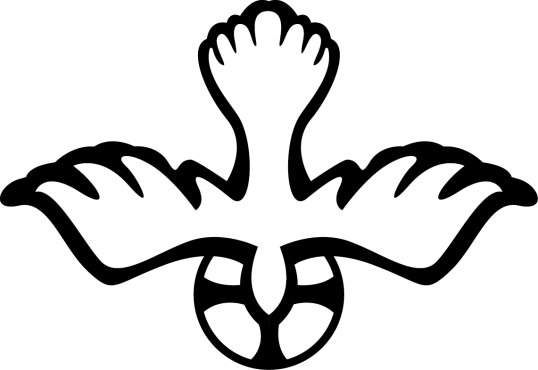 What are Virtues?
The theological virtues of faith, hope and charity are the basis on which the Christian's moral life is based. By the power of the Holy Spirit, they guide the living Christian in the righteousness of God.These virtues give the Christian life and form his/her special character. God instils these virtues in the soul of the faithful to permit them to behave as His children to become worthy of eternal life.

These virtues are a reflection of the presence and action of the Holy Spirit within the Christian.
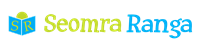 © Seomra Ranga 2019 www.seomraranga.com
Virtues of the Holy Spirit
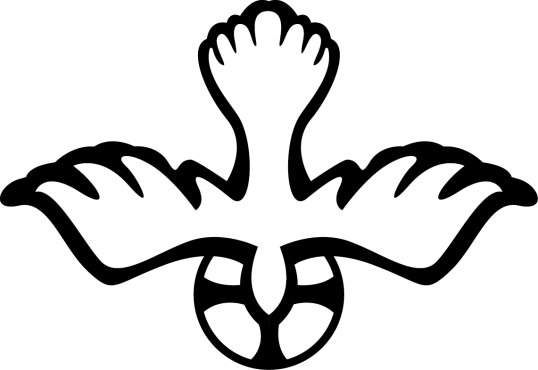 What is Faith?
Faith is the virtue by which we firmly believe all the truths God has revealed, on the word of God revealing them, who can neither deceive nor be deceived.

“Blessed are they who have not seen, and yet have believed”. (John 20:29)
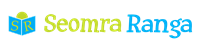 © Seomra Ranga 2019 www.seomraranga.com
Virtues of the Holy Spirit
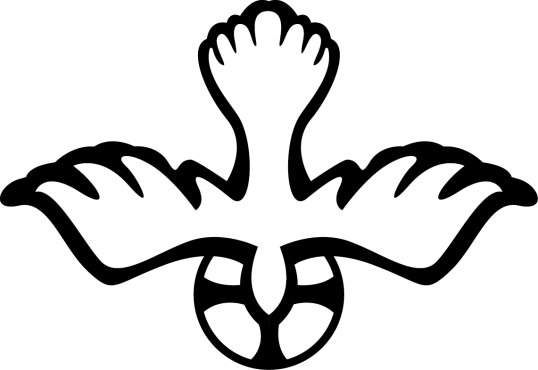 What is Hope?
Hope is the virtue by which we firmly trust that God, who is all-powerful and faithful to His promises, will in His mercy give us eternal happiness and the means to obtain it.

“But hope that is seen is not hope. For how can a man hope for what he sees? But if we hope for what we do not see, we wait for it with patience”. (Romans 8:24-25)
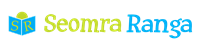 © Seomra Ranga 2019 www.seomraranga.com
Virtues of the Holy Spirit
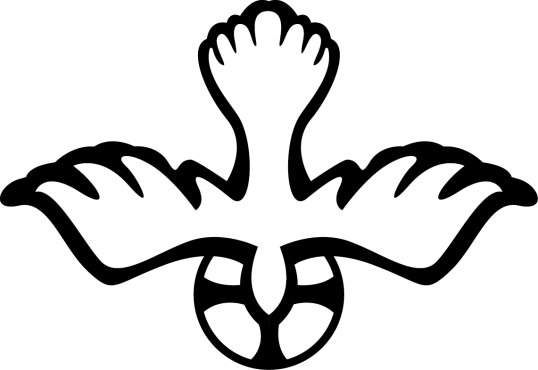 What is Charity?
Charity is the virtue by which we love God above all things for His own sake, and our neighbour as ourselves for the love of God.

“If I should speak with the tongues of men and angels, but do not have charity, I have become as a sounding brass or a tinkling cymbal. And if I have prophecy and know all mysteries and all knowledge, and if I have all faith so as to remove mountains, yet do not have charity, I am nothing”. (I Corinthians 13:1-2)
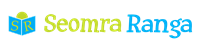 © Seomra Ranga 2019 www.seomraranga.com
Resources used in this file from:
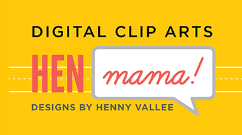 https://www.teacherspayteachers.com/Store/Henmama-Designs
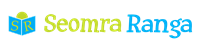 © Seomra Ranga 2019 www.seomraranga.com